Benadering van een busongeval
U komt aanrijden en ziet………
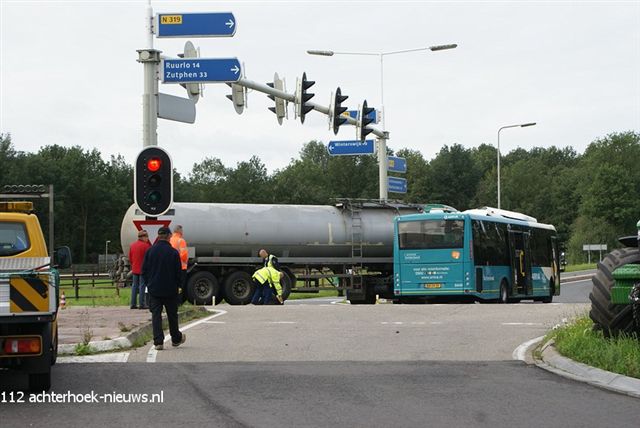 Title Course Rev00X 14072011
Probleemstelling
Altijd complex:

Opbouw van het voertuig
Inrichting van het voertuig
Ongevalmechanisme
Aantal slachtoffers
Plan van aanpak hulpverlening
3
[Speaker Notes: Busongevallen zijn altijd complex. De onbekendheid met de opbouw en de inrichtingsmogelijkheden maken het voor de hulpverleners erg lastig om het ongevalmechanisme goed in te schatten.
Om daar meer inzicht in te geven komen deze onderwerpen verderop in de presentatie aan bod.]
Voertuiganatomie
Verdeling (1)

Stads- en streekbus
Touringcar
Bijzondere opbouw
Werkplaats
Motorhome
Toeristenrondleiding (cabriolet!)
Etc.
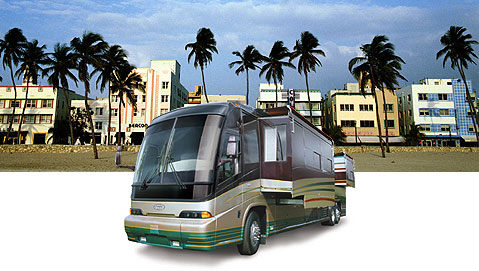 [Speaker Notes: De verschillende uitvoeringen waar we bussen in aan kunnen terffen]
Chassis stadsbus
Ladderchassis
Lage vloer
Geen bagagecompartiment
Ten behoeve van functionele inrichting
[Speaker Notes: Op de foto het chassis zoals het uit de fabriek komt (DAF, Volvo, MAN, etc) daarna gaat het naar de opbouw fabrikant (Berkhof etc)]
Chassis stadsbus
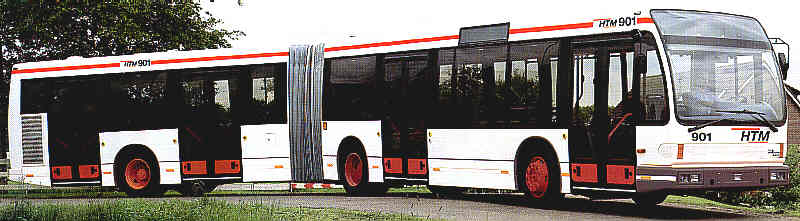 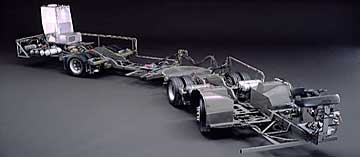 [Speaker Notes: Onder zoals het uit de fabriek komt.
Boven zoals de bussenfabrikant het aflevert aan de klant]
Motor stadsbus
Achterin of aan een zijde geplaatst
Knielende bussen:
Extra motor of luchtketels t.b.v. actieve vering  
Laag (ten behoeve van instap)
[Speaker Notes: Spreekt voor zich]
Deuren stadsbus
Meestal geen chauffeurdeur
Twee of drie passagierdeuren, enkelvoudig of dubbel
Luchtgedreven deuren
Soms nooddeur aan chauffeurzijde
Aparte bediening indien te gebruiken als nooduitgang
8
Deuren stadsbus
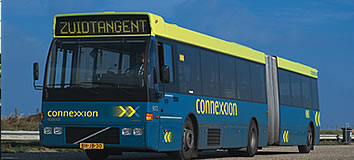 [Speaker Notes: Links boven: 	 Geen deuren aan de chauffeurszijde
Rechts boven:	hendel voor snelontgrendeling aan de binnenzijde bij de deur
Links onder:		3 dubbele deuren aan de zijde waar de passagiers in en uit stappen
Rechts onder:	2 dubbele deuren aan de zijde waar de passagiers in en uit stappen]
Ramen stadsbus
Veiligheidsglas voor alle ruiten
In rubber sponningen of gelijmd
Ruiten kunnen ook als nooduitgang dienen
10
[Speaker Notes: Let op het hoogte verschil tussen wegdek en onderkant ramen.]
Accu’s stadsbus
Vaak onder bestuurderspositie
Alleen van buitenaf te benaderen
12 of 24 Volt
[Speaker Notes: Als de chauffeur nog aanspreekbaar is kan hij u vertellen waar de accu’s zitten. Bij sommige oudere bussen zitten de accu’s onder een luik in het middengangpad.]
Interieur
Stoelen

Weinig comfortabel, wel functioneel
Traditionele opstelling
Bevestiging met moeren en bouten
Vaste opstelling 

Chauffeursplaats

Sober
Functioneel
[Speaker Notes: Gangpaden zijn breder dan in een touringcar bus dit komt mede door de mogelijkheid van staanplaatsen. Dit geeft bij een hulpverlening meer ruimte. 
De stoelen zijn aan de onderkant vaak open voor het plaatsen van de bagage.]
Chassis touringcar
Buischassis
Hoge vloer
Bagagecompartiment
Ten behoeve van luxueuze inrichting
Motor touringcar
Achterin of middenin geplaatst
Meestal over gehele breedte van het voertuig
[Speaker Notes: Op de foto is het isolatiemateriaal goed te zien. LET OP deze ruimte kan zeer warm zijn. De ventilatieroosters aan de buitenzijde geven aan waar je de motor kunt vinden.]
Vloer touringcar
Dubbele vloer: 
   - Bagagecompartiment
   -  Cabinevloer

Soms diverse niveau’s:
Dubbeldekker
Verlaagd achtercompartiment
Alleen laag bestuurderscompartiment
[Speaker Notes: Weinig ruimte tussen wegdek en de onderzijde van de bus. De bagageruimte wordt opgebouwd uit licht metalen profielen. Voor stabilisatie zijn de constructieframes niet of nauwelijks te gebruiken.
Zoek altijd de verstevigingen in de constructies als je deze nodig hebt voor stabilisatie.]
Deuren touringcar
Meestal chauffeursdeur
Meestal twee passagierdeuren, en deze zijn meestal enkel uitgevoerd

Let wel: tegenwoordig veel aanpassingen t.b.v. vervoer gehandicapten/rolstoelen

Mechanische of luchtgedreven deuren
Soms nooddeur aan chauffeurzijde
Aparte bediening indien te gebruiken als nooduitgang
[Speaker Notes: Aan de buitenzijde is een noodbediening voor de deuren verplicht. Deze moet bij de Nederlandse bussen duidelijk worden aangegeven. Bij Duitse bussen zit de bediening aan de binnenzijde van de opbouw en is langs onder bereikbaar. Het is niet verplicht om deze aan te geven.]
Deuren touringcar
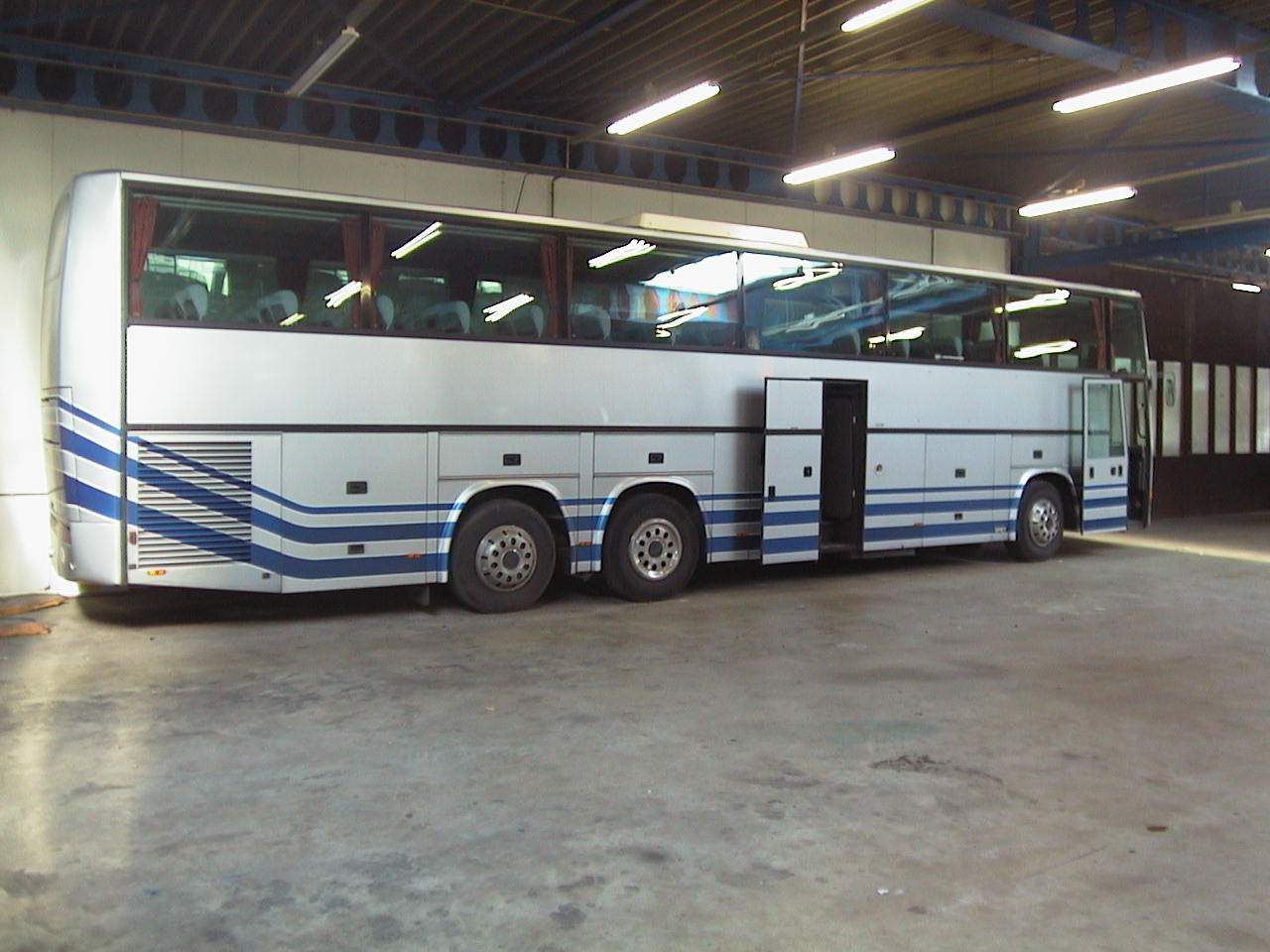 17
[Speaker Notes: Links boven:		relatief kleine deuren in vergelijking mat een stadsbus
Rechts:		de noodbedieningskraan met de aanduiding.
Links onder:		brede achterdeur met lift voor rolstoelvervoer.]
Ramen touringcar
Veiligheidsglas of gelaagd glas voor alle ruiten (!)
In rubber sponningen of gelijmd
Ruiten kunnen ook als nooduitgang dienen
[Speaker Notes: Let op de foto op het dikke raamrubber wat kan duiden dat deze ruit in rubber staat, maar tevens is er een brede zwarte rand ter afwerking aangebracht die aanduid dat de ruit mogelijk is gelijmd.
Hier moet je dus eerst uitzoeken hoe de ruit is bevestigd.]
Ramen touringcar
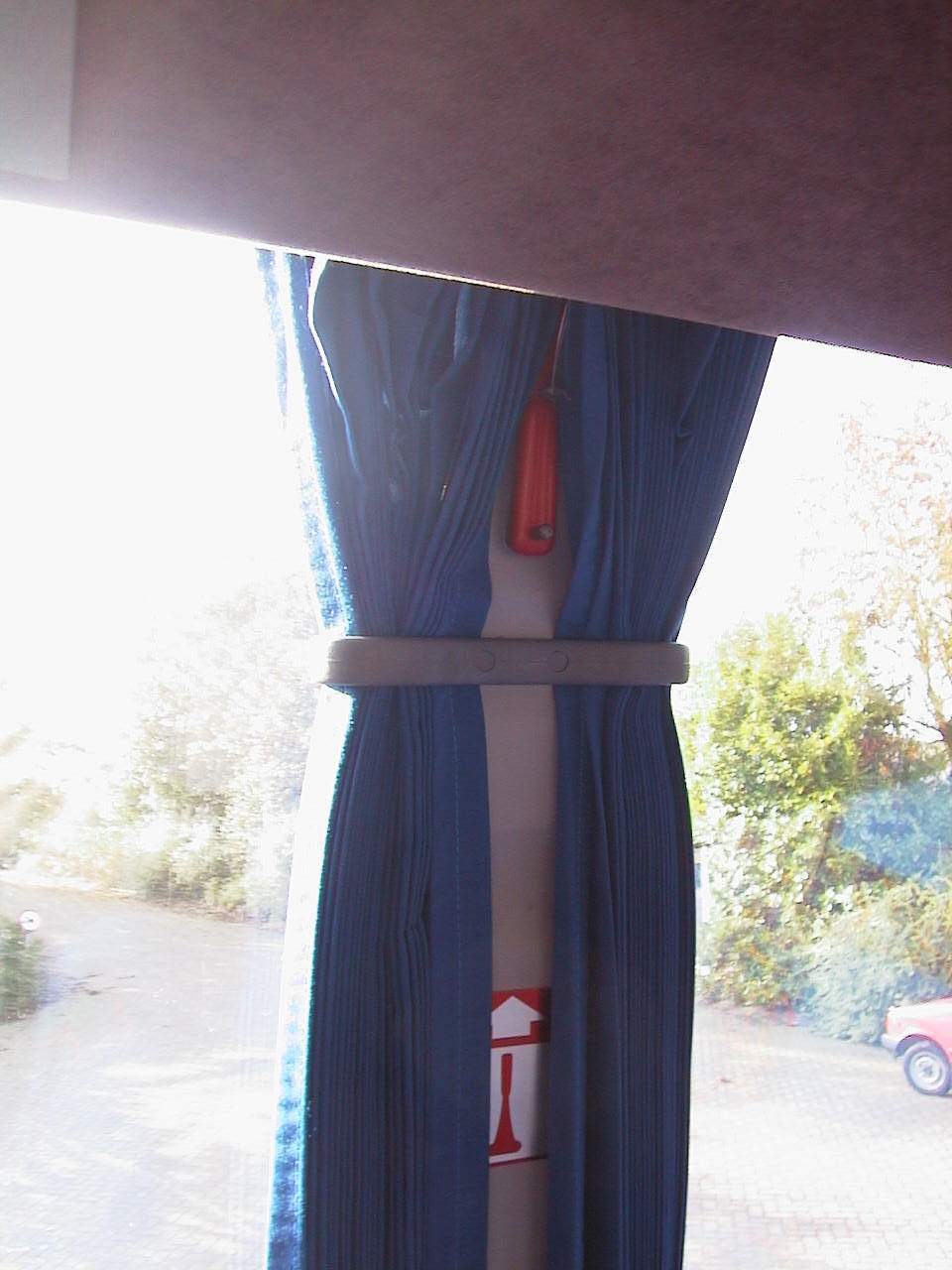 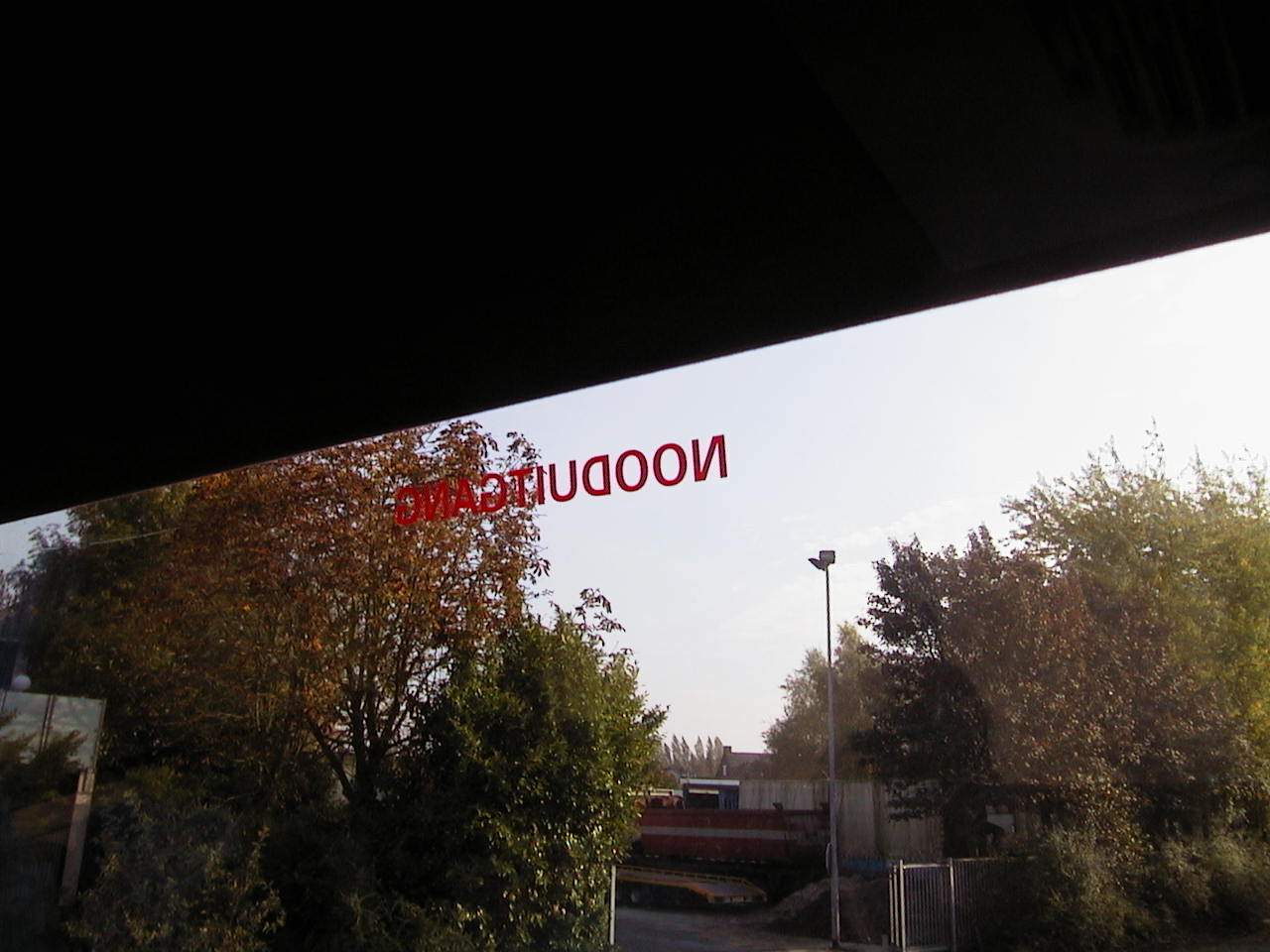 [Speaker Notes: Als er op een ruit wordt aangegeven dat de betreffende ruit als nooduitgang dienst kan doen dient er naast de ruit een lifehamer te hangen. De ruit is uitgevoerd in veiligheidsglas.]
Luiken touringcar
Dakluiken als nooduitgang of voor ventilatie
Luiken bagagecompartiment
Opklapbaar met scharnier
Opklapbaar met gascylinders
Bijzondere luiken
- Skiluiken
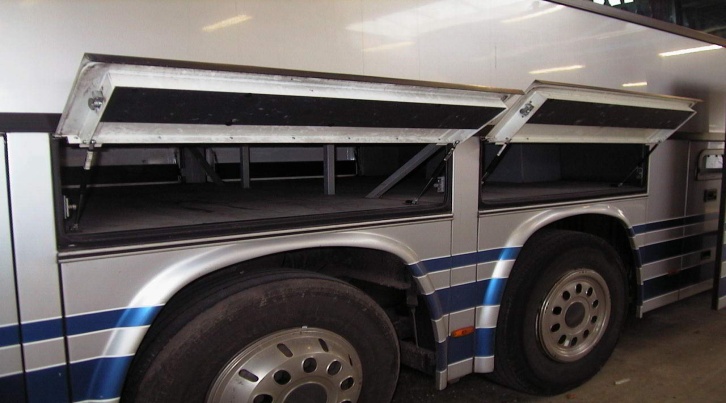 [Speaker Notes: Foto boven:		noodluik in het dak van de bus.
Foto midden:	bagageluiken de verticaal naar boven schuiven
Foto onder:		de kleine ruimte tussen de bovenkant van de wielen en de vloer kan gebruikt worden voor lange platte goederen. Denk hierbij aan ski’s etc.]
Accu’s touringcar
Meestal onder bestuurderspositie
Op velerlei plaatsen mogelijk
Diverse accu’s
Videosysteem
Geluids- en 
    omroepinstallatie
Noodverlichting
Airconditioning 
chemisch toilet

12 volt / 24 volt
[Speaker Notes: Het is bij bussen nog steeds niet verplicht om een hoofdschakelaar te hebben in de buurt van de accu’s]
Slaapplaats 2e chauffeur
Entrée meestal bij achteropgang
Ook van buitenaf, soms beiderzijds
Dwarsrichting, maar ook in lengterichting
Eigen verwarming, soms ook TV
Telefoonverbinding met chauffeur
Noodvoorziening op luiken
Onaangename plaats voor rusten, daarom vaak in gebruik als opslag
[Speaker Notes: Vraag aan de bestuurder (indien nog aanspreekbaar) of er nog een 2e chauffeur is. 
Als de chauffeur niet meer aanspreekbaar is vraag het dan aan een van de passagiers of die een 2e chauffeur hebben gezien.]
Interieur
Luxueus

Stoelen en banken
Bar
TV, video en geluidsinstallatie
Toilet
[Speaker Notes: Wordt hierna besproken.]
Interieur
Stoelen en banken

Comfortabel
Soms mogelijkheid tot slapen
Diverse opstellingen en richtingen
Bevestiging in geleiderails i.v.m. variabele tussenruimte stoelen
Ook ingericht voor vervoer gehandicapten/rolstoel
Inrichting touringcar
Bar

Op verschillende plaatsen
Aanwezigheid hete vloeistoffen
Aanwezigheid opvangreservoir
Aanwezigheid glas
Interieur
Chemisch toilet

Opvangreservoir
[Speaker Notes: Vergeet deze nooit tijdens de eerste verkenning. Er kan altijd iemand op zitten.
Indien het toilet tijdens een ongeval openscheurt kunnen er mensen zijn met chemische verwondingen door het chemisch toilet.]
Inrichting touringcar
Chauffeursplaats
Comfortabel
bediening verschillende systemen als video, geluidsinstallatie, verlichting, etc.
[Speaker Notes: Spreekt voor zich]
Ongevalmechanisme
Veel soorten verwondingen mogelijk (glasverwondingen, beknellingen, verbrandingen, stompe letsels, etc.)

Laat ruimte maken
Creëer een in- en een uitgang

Indien bus tegen object:

Deceleratietrauma
Opbouw is gevoelig voor sterke deceleratie, omslaan en zijwaartse aanrijdingen
Deceleratie: afbreken stoelen (> 4G)
Domino-effect
Overleefbaarheid m.n. voor kinderen
28
[Speaker Notes: Net als bij vrachtwagens komt er bij busongevallen veel kinetische energie vrij. Dit heeft direct invloed op het ongevalmechanisme. 

Doordat stoelen afbreken en naar voren schuiven ontstaat het domino effect.
LET ER OP dat bij domino effect de zwaarst gewonde slachtoffers voorin zitten. Daar waar je dus het moeilijkste bij kan komen.]
Title Course Rev00X 14072011
[Speaker Notes: Brand in aardgas opslag van de bus in wassenaar]
Vragen?
Title Course Rev00X 14072011